Holderness and Odisha Coastline Revision Notes
This is to supplement your notes that you have made and not to replace them!
Physical processes
Flamborough Head
Geology: relatively hard chalk formed 75 million years ago
Vertical cliffs 100m high with caves, arches, stacks and stumps, wave-cut notches and wave-cut platforms.
Landward dip
The chalk has been subjected to tectonic activity and so has many faults. These faults are areas of weakness for weathering and erosion to exploit. 
Dominant processes of weathering – carbonation (chemical) and wetting and drying (mechanical) although other weathering processes will also occur e.g. biological, freeze-thaw etc
NE prevailing wind and large fetch create powerful waves, especially during the winter storms and so high energy. Wave refraction concentrates the waves energy on Flamborough Head.
Mass movement - rockfalls
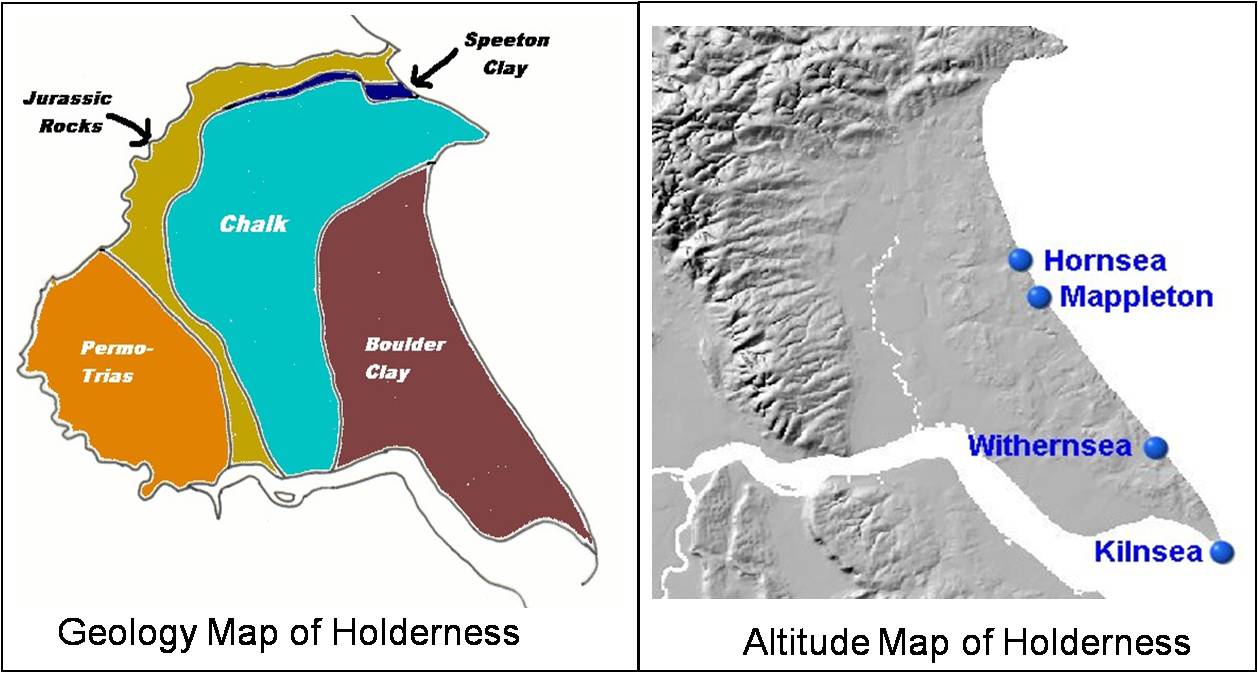 Bridlington Bay to Spurn Head
Geology : weak, unconsolidated boulder clay deposited at the end of the last ice age approx. 10,000 years ago.
It has retreated by 5km since Roman times with rates of erosion in excess of 1m per year and 10m in some places. This rate of erosion has increased due to climate change and, in some places, coastal management schemes.
Dominant processes of weathering – wetting and drying leading to slumping (a type of mass movement)
Much of the sediment produced is carried offshore but some is transported south by LSD providing a supply of sediment for the narrow beaches and Spurn Head.
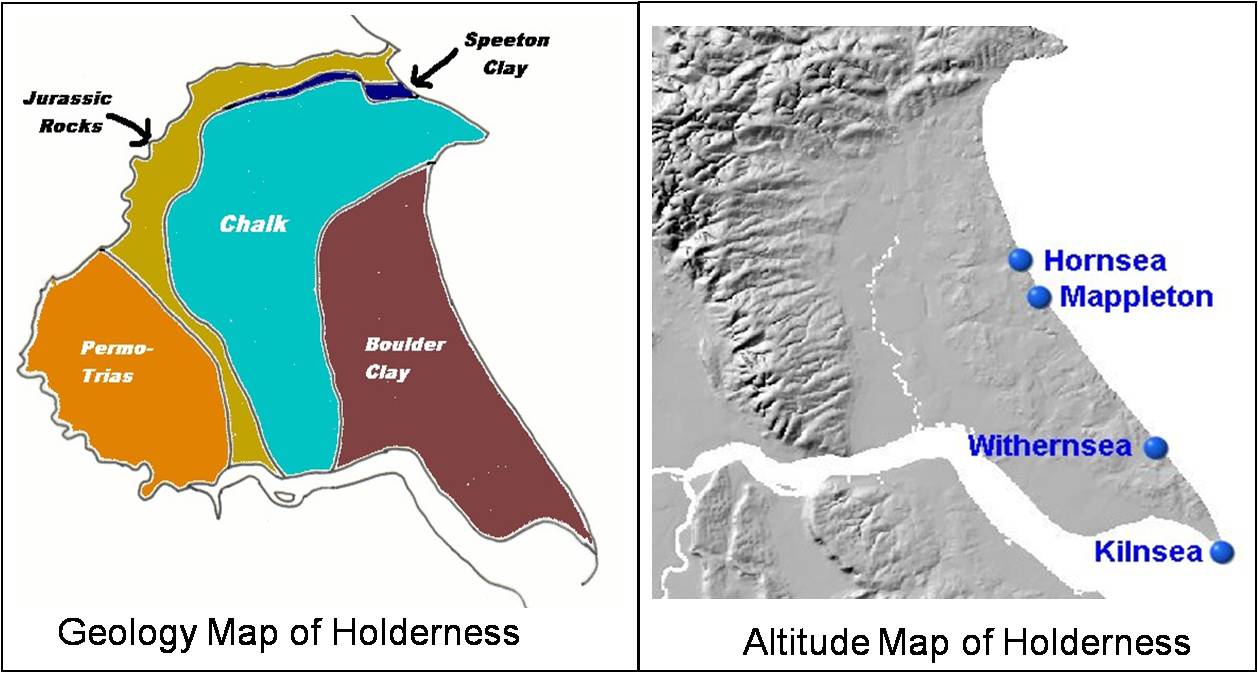 Spurn Head
Spurn Head is a zone of net deposition (sediment sink) and a temporary store of sediment. It is believed to have a life cycle of 350 years of growth, breach and being washed away.

The Humber Estuary stops it extending southwards and becoming a bar. Behind the spit is an a low energy environment with salt marshes formed. The river and sea currents meet and result in sediment being deposited.
The Holderness coastline can be used for examples of different landforms and processes.

The exam board specify that you need to know about temporal change on coastlines and so you can used the different timescales of formation and erosion for the Holderness Coast
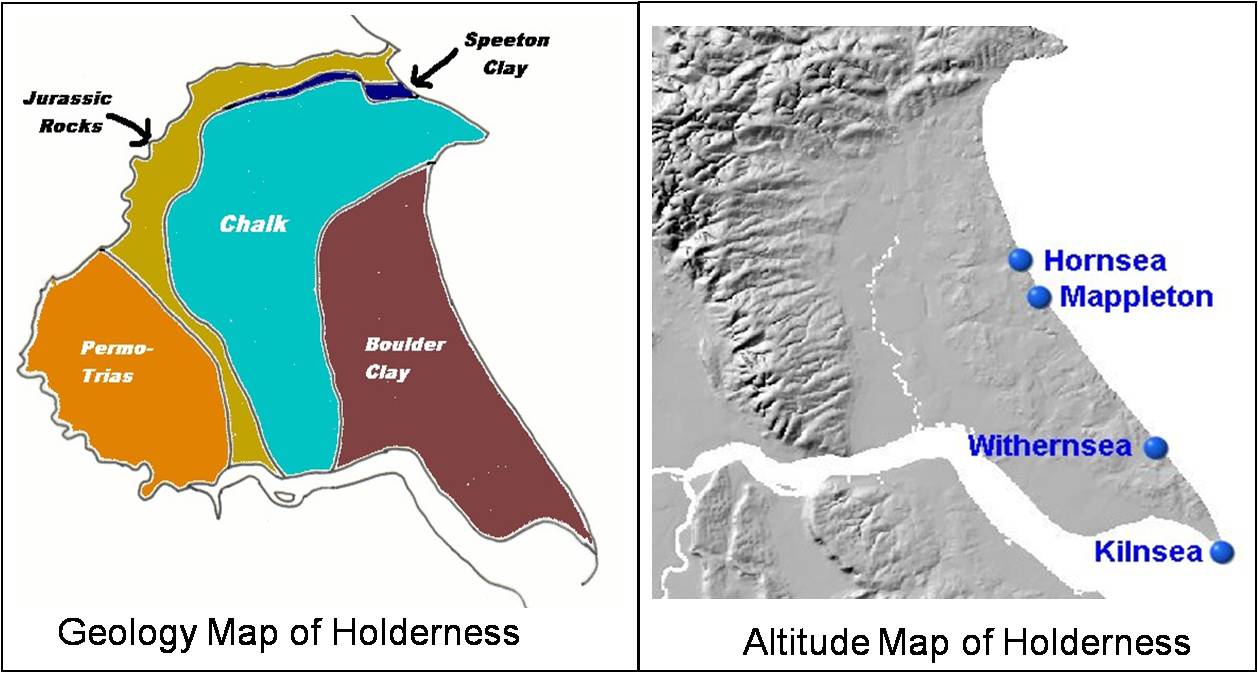 Human impacts
How do councils decide whether to build coastal defences?
 
Why did they chose to protect Bridlington?

Why, despite having a small population have they protected Mappleton?
 
What hard engineering approaches did they use at Mappleton?
 
What additional benefits have there been as a result of the coastal defences having been built?
 
What has happened to the land south of the groynes at Mappleton?

Why is it important to protect Easington?
Bridlington
Easington
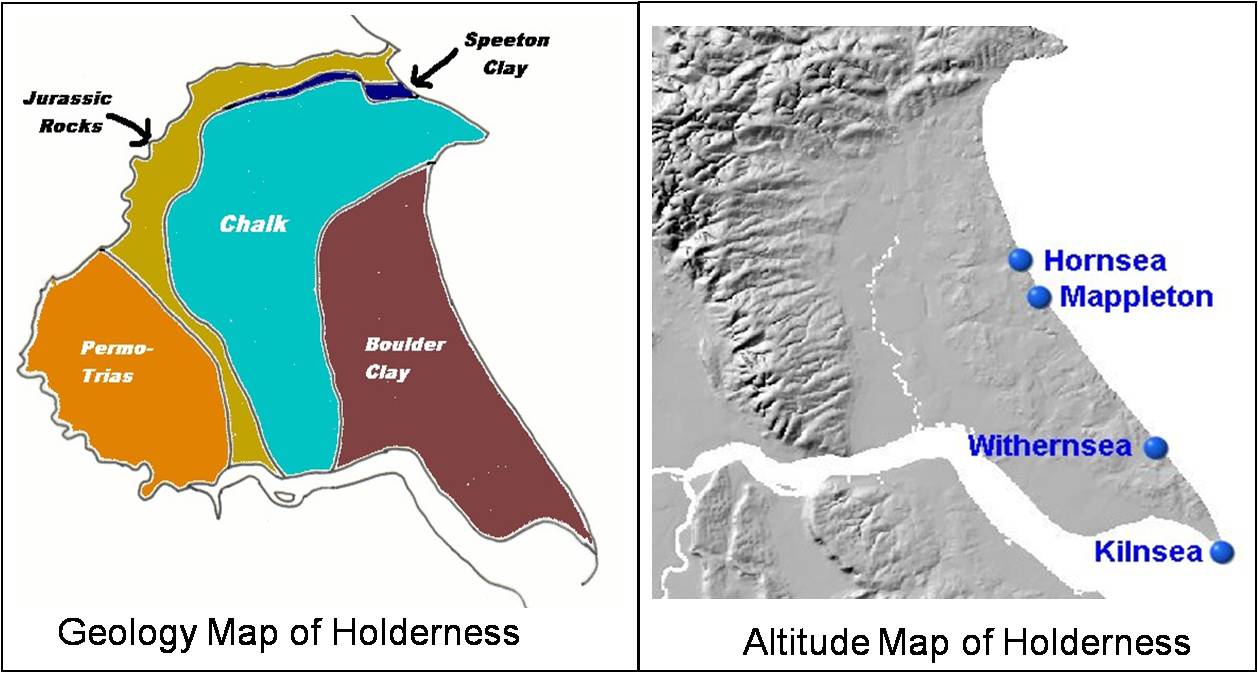 Why is Kilnsea village under threat from two directions?
 
Why have the Environment Agency refused to build coastal defences?
 
What have the locals done and why is this not a long term solution?
 
What is the roll back scheme that Sandy beaches caravan park qualify for?
 
Other than to protect the Humber estuary from increased erosion, why is Spurn Head valuable? 
 
How is Spurn Head changing?
Bridlington
Easington
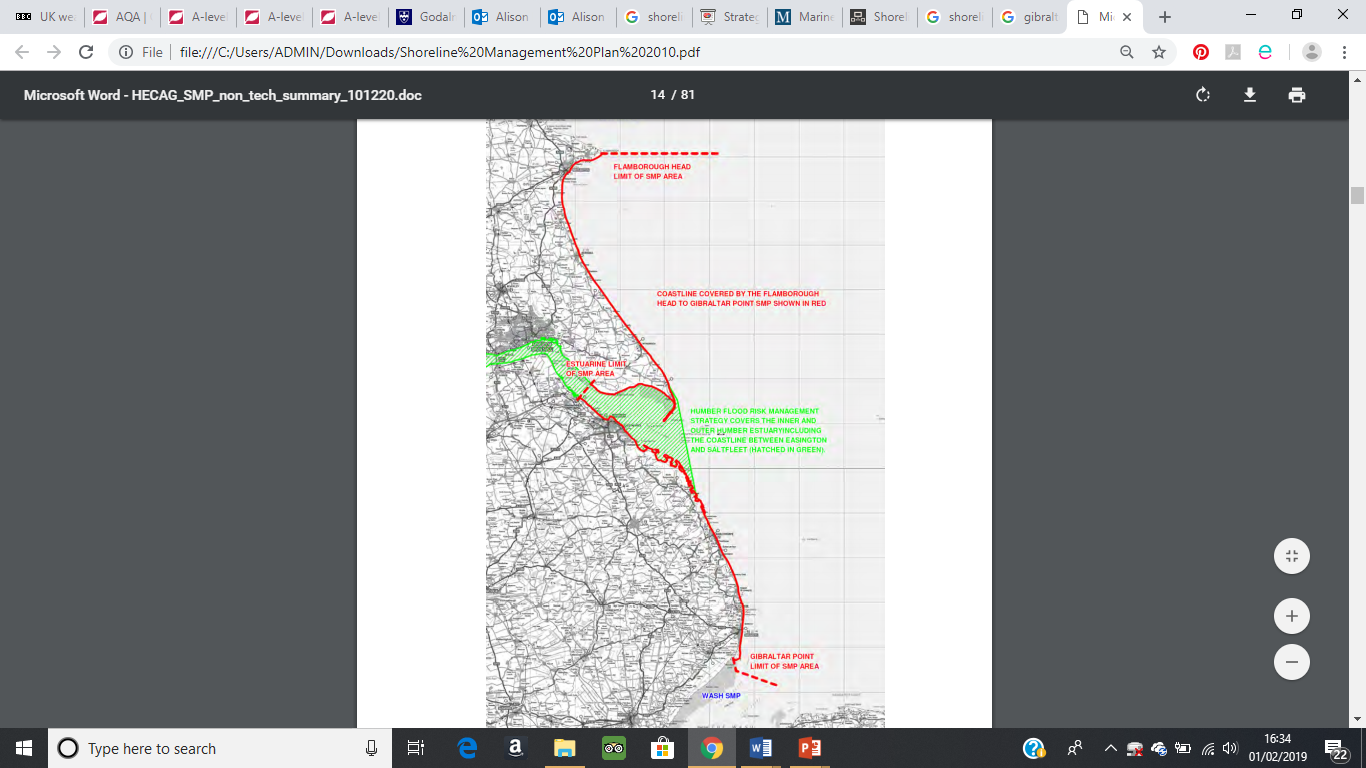 The Holderness coast is part of SMP 3 - Flamborough Head to Gibraltar Point.
The Holderness Coast is largely one where no intervention has been decided as a SMP. However, we also have areas of the coastline with hold the line and also a small area which is managed retreat
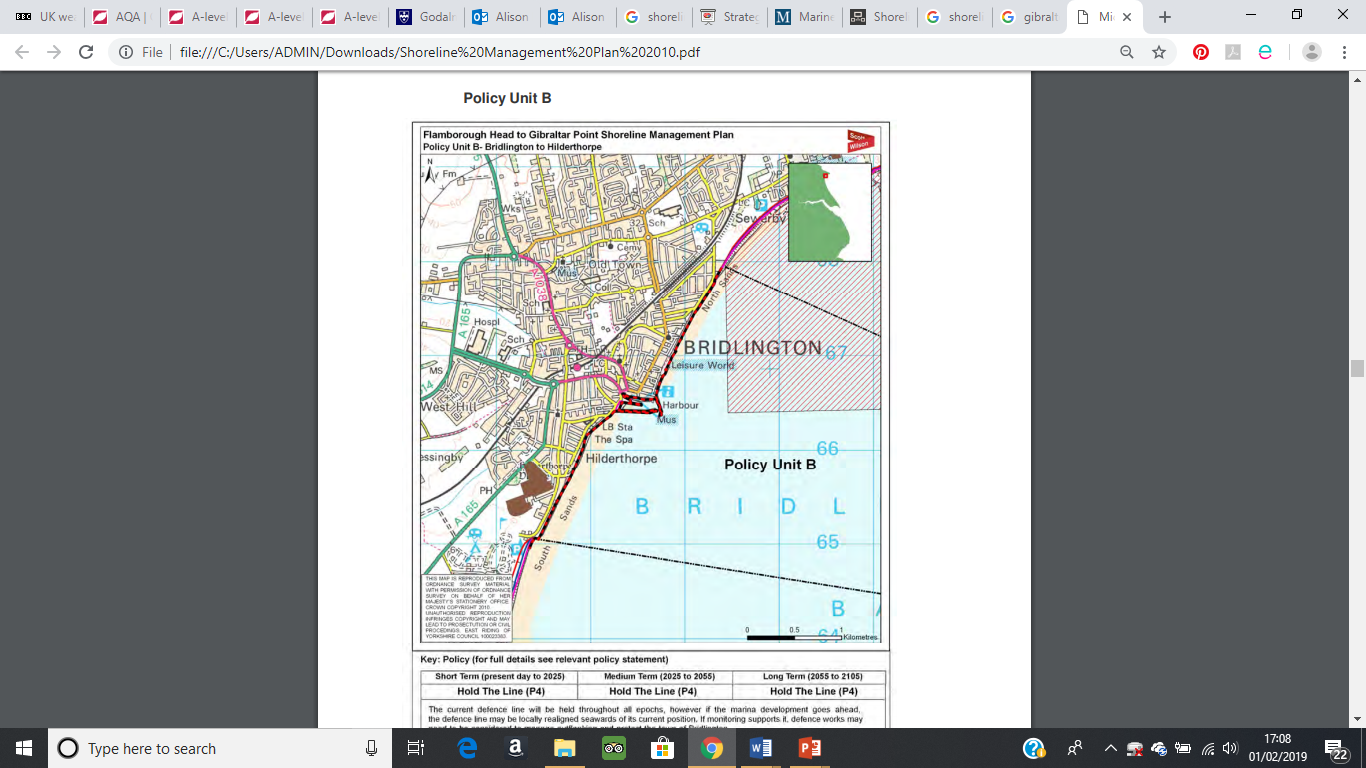 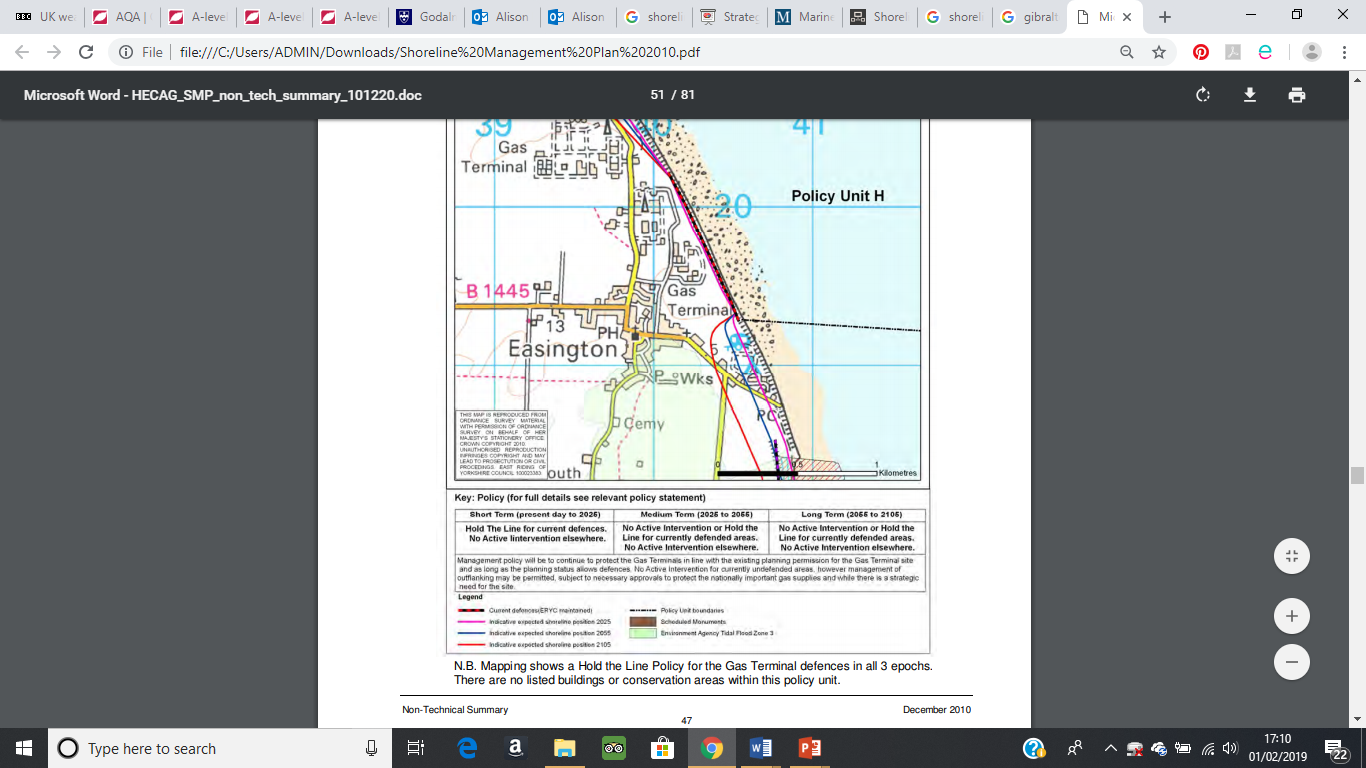 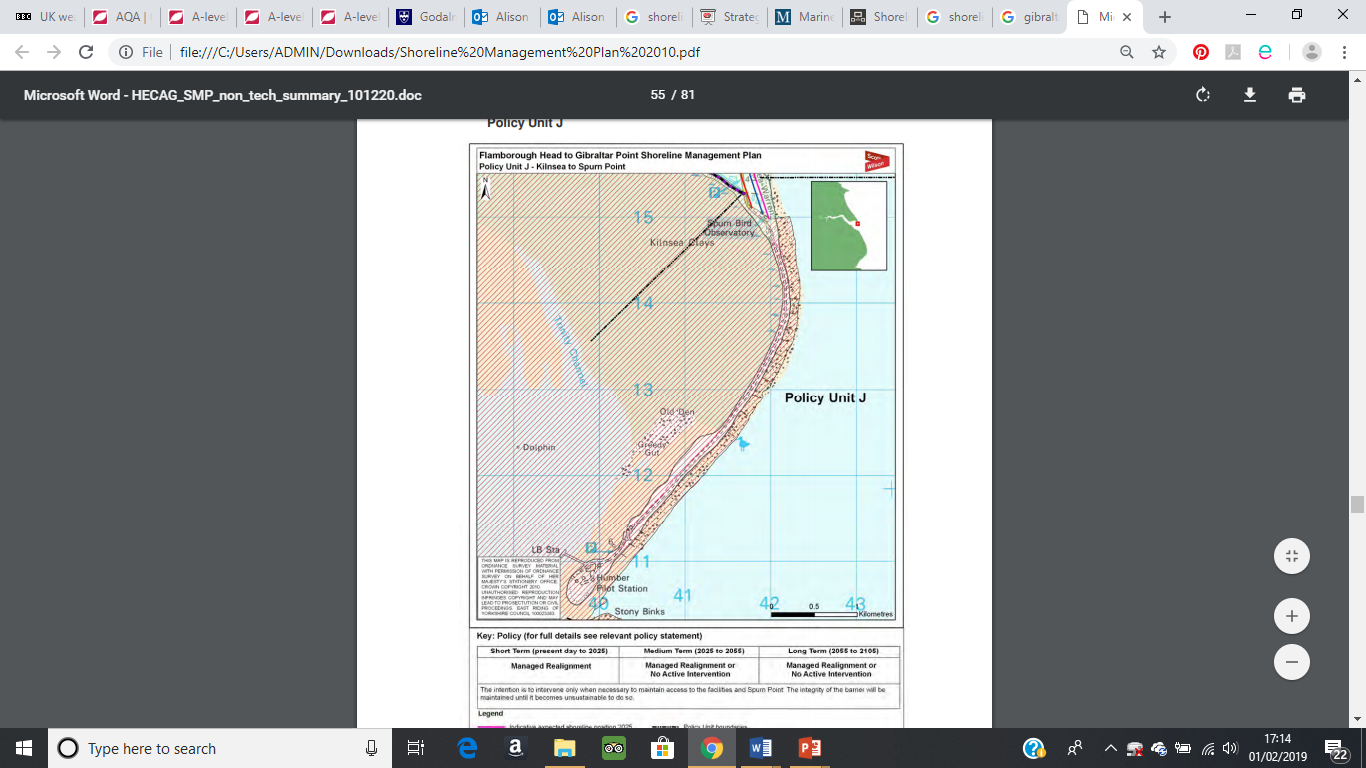 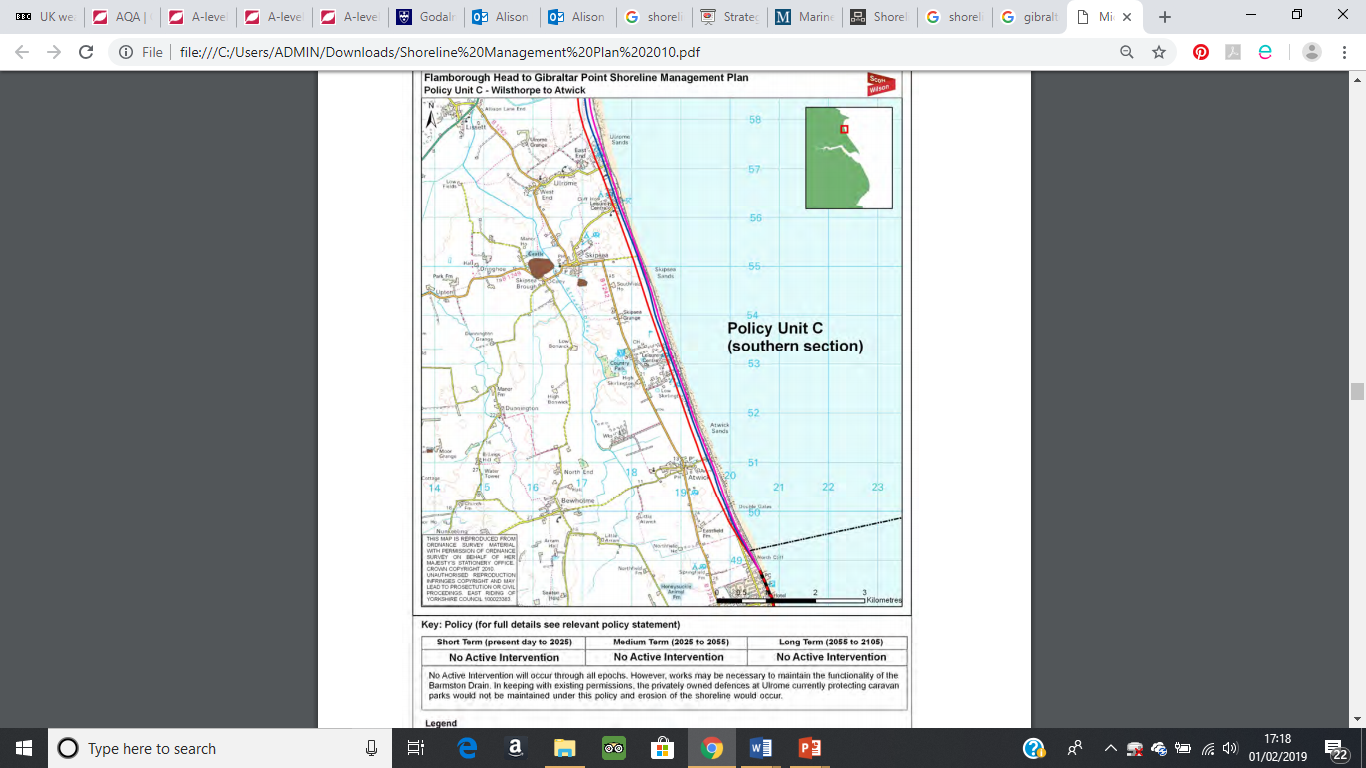 Pick 5 of these aims to memorise for the exam. Make sure that they are a range of ideas, with some more important than others so that you can assess.
What are the threats to the Holderness Coast?
Flooding due to sea level change and the increased frequency and intensity of storms. The North Sea is subject to storm surges – events caused by intense low pressure weather systems (associated with storms) and the funnelling of water. 
Low lying areas of the Humber Estuary and Spurn Head are particularly at threat with communities such as at Kilnsea.
Increased rates of erosion due to greater wave energy. The whole coastline is at threat but particularly vulnerable is the land underlain by soft and unconsolidated boulder clay. 
Disruption to transport – roads and railways and gas supplies
Loss of businesses and jobs
Sustainable coastal management
The ICZM states that it is important to involve all stakeholders across the different sectors to ensure broad support for the implementation of management strategies.
Key stakeholders for Holderness involved in developing the SMP:-
The East Riding of Yorkshire Council
National government agencies – Environment Agency, Natural England
Local government – Lincolnshire County Council, North East Lincolnshire Council, East Lindsey District Council
Stakeholders in the economy – The National Farmers Union
Environment stakeholders – English Heritage
ICZM aims to contribute to sustainable development by employing an ‘ecosystem-based approach’ that operates within the limits of natural resources and ecosystems.
It should operate in a cycle with each stage generating feedback to be addressed by the following stage
The ICZM was used to develop the Flamborough Point to Gibraltar Point Shoreline Management Plan (SMP) in 2011
Odisha – NE India
Contains 3 important habitats – 6 major deltas (areas of net deposition formed by sediment from rivers), Chilika Lake and mangroves

The majority of the population live on the coastal plains
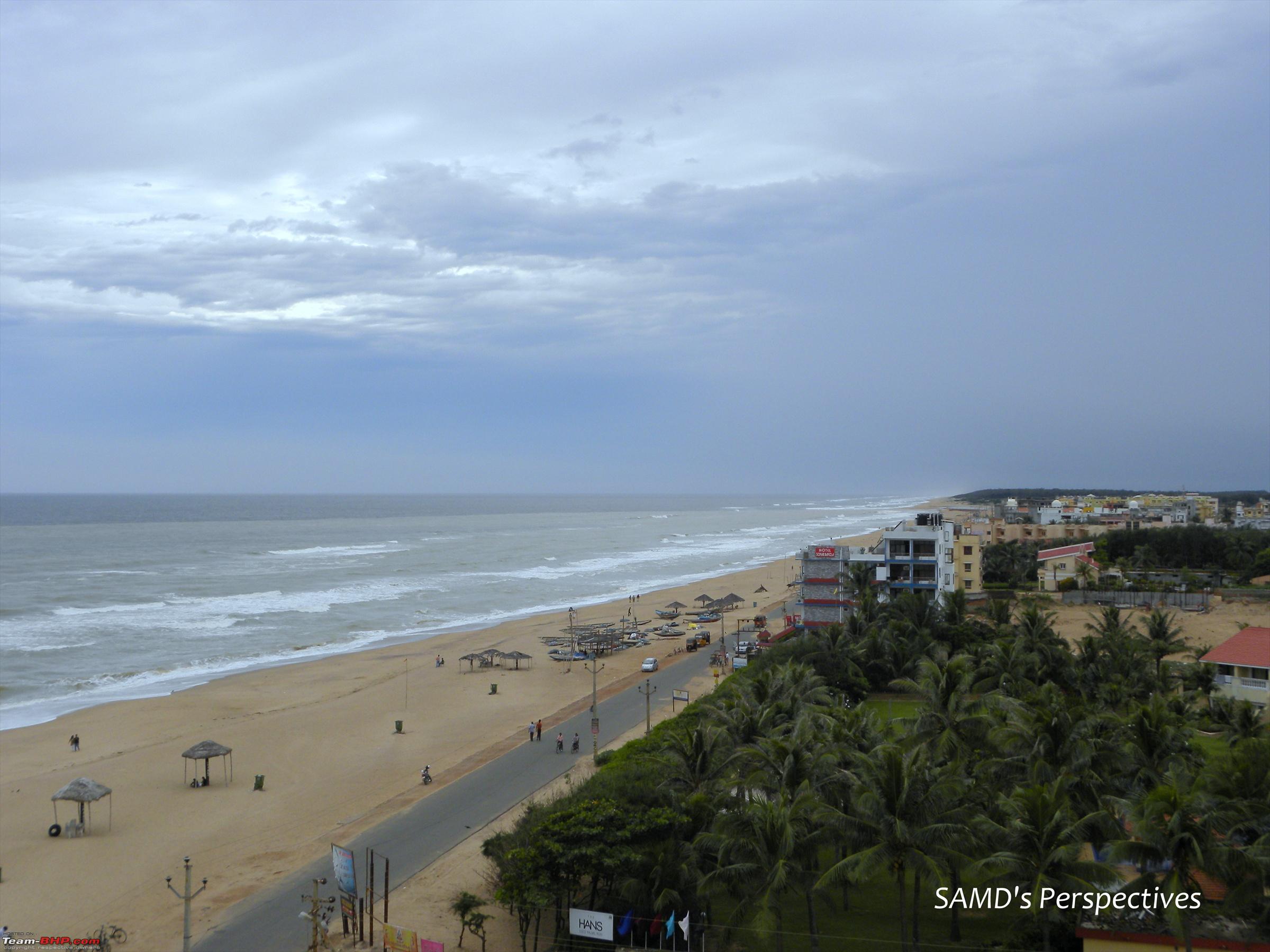 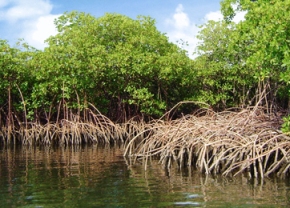 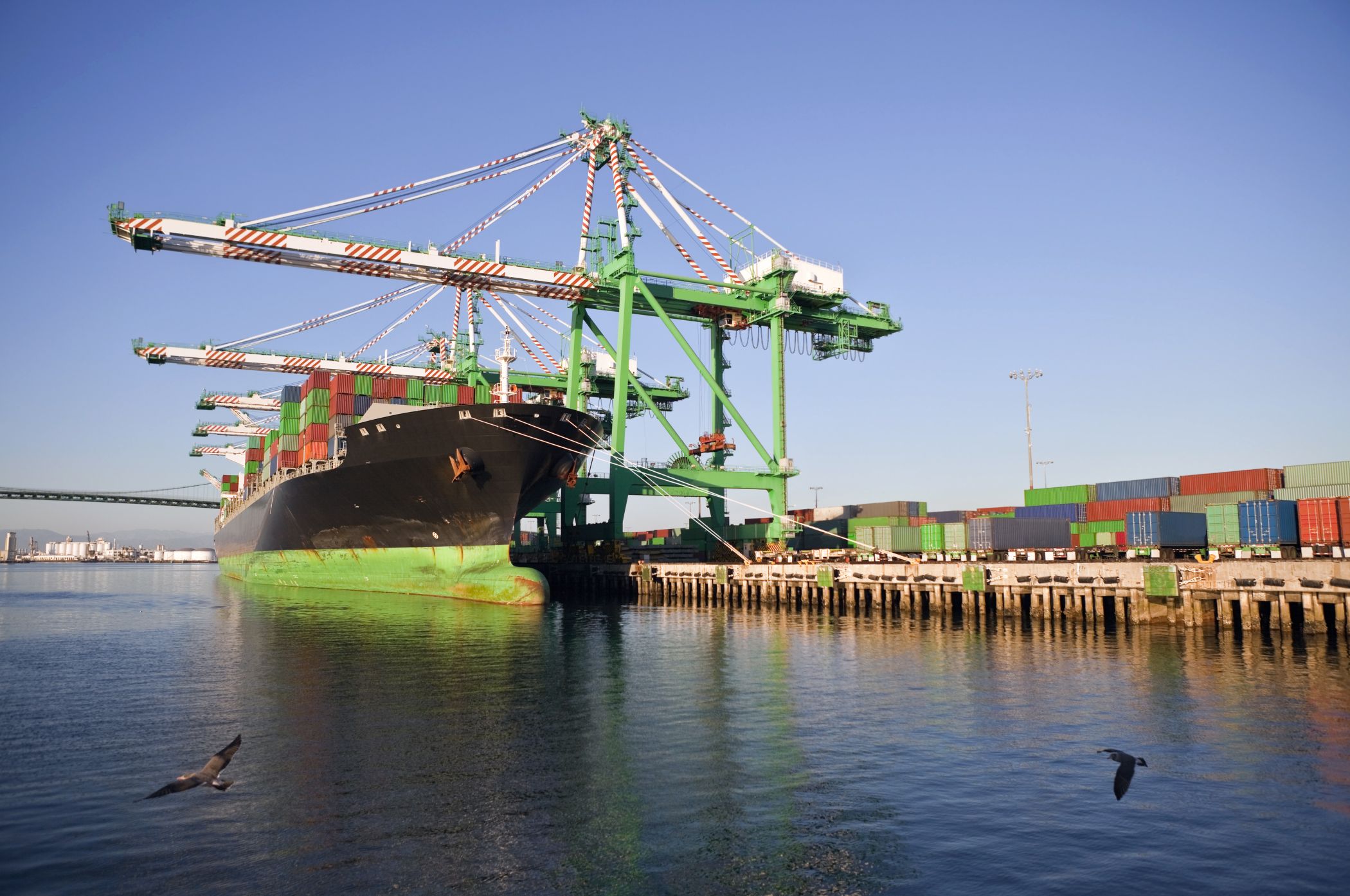 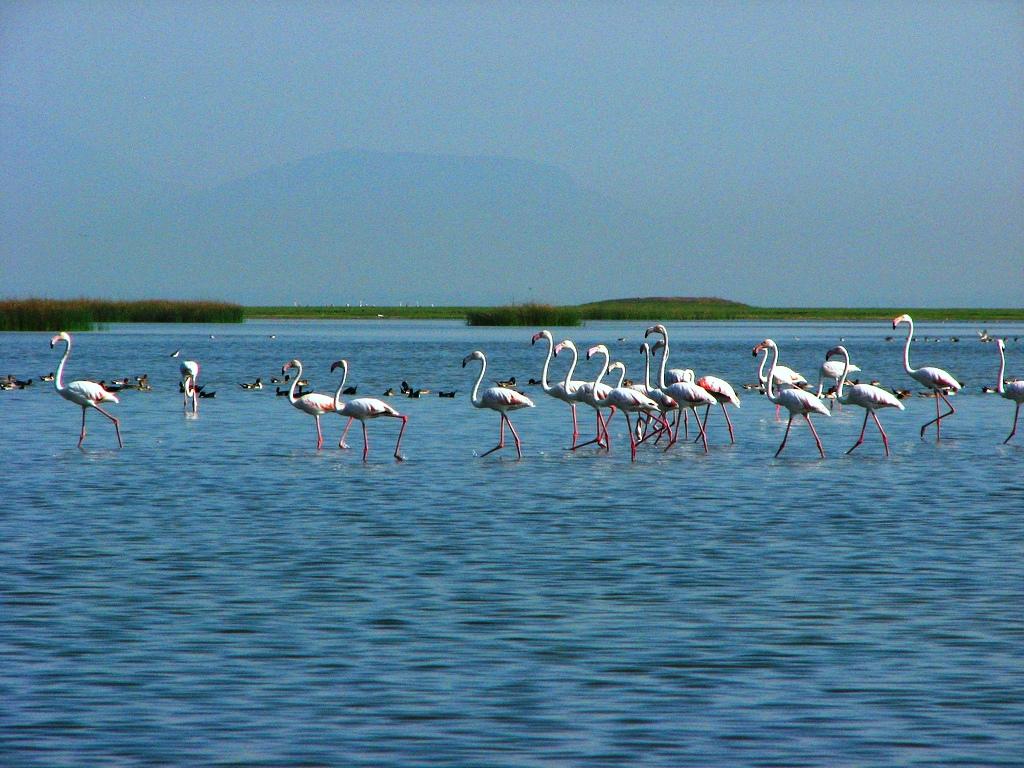 Dense mangroves in the coastal northern districts  accretion 50% higher than the rest of the coast
The port of Paradip
Chilika Lake
The coast of Odisha is largely accreting (46.8%), with 36.8% eroding and 14.4% stable.

Pattern - accretion (net deposition) to the north and net erosion to the south.
Threats
Sea level rise and increased frequency and severity of storms. The area is at risk of tropical cyclones and the associated storm surges. In 1999 10,000 people died. 

A region lying 30km to the north of the Paradip Port is called the Seven Brothers as there were 7 villages – now only 2 are left. The area retreated 3km inland over the last 40 years. The building of the port in 1966 is thought to be responsible as it has stopped the normal flow of sediment which would have replenished the beaches. The government are planning 15 more ports along the coast!

Lost of agricultural land, communities, industries etc.
Opportunities
Large stocks of fish in the ocean – many people employed in fisheries
Many people work in the ports
Tourism – cultural heritage and beaches attract visitors
Potential for offshore wind farms
35% of the coastline rich in minerals including clay and limestone
Chilika wildlife sanctuary – international importance for bird species
The threat of sea level rise and a history of devastating tropical cyclones have meant that the population have needed to be resilient (The psychological quality of strength of character, of being able to respond positively to adversity).
They have needed to mitigate (Reducing or alleviating the impacts or severity of adverse conditions or events).
They have needed to adapt (Fitting into the natural system and local way of life, which may involve changing behaviour).
Involvement of: - local communities, Odisha Tourism Board, State Disaster Management Authority, Water Resource Department, Archaeology Department, wildlife organisations etc
ICZM in Odisha
The localised management of the coastline was found to cause more long-term harm than good. An integrated approach was needed and implemented in 2011.